Relationships and Health Education (Including Sex Education)
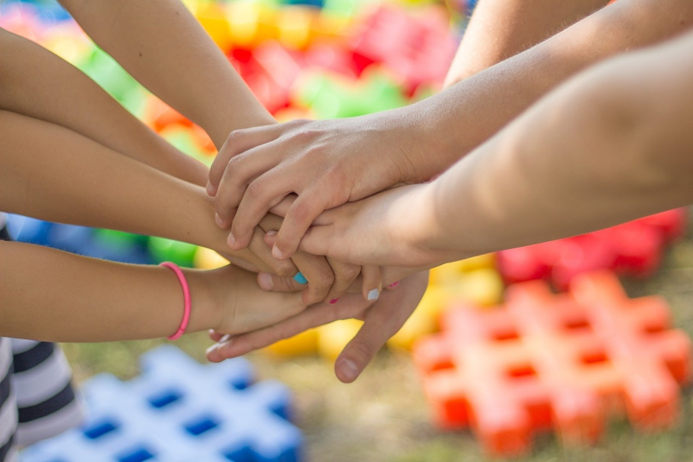 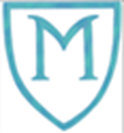 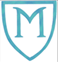 Mellers Primary School
What is RSHE?Relationships Sex and Health Education
Ways to keep fit and healthy
Mental wellbeing: talking about our emotions including strategies to stay calm and happy
Healthy eating
Drugs, alcohol and tobacco
First aid
Puberty
Ways to build and maintain caring friendships
Anti-bullying
Families and people who care for me
Showing respect
E-safety
Being safe
Conception (Year 6 only)
Why is RSHE important at Mellers?
RSHE is lifelong learning about physical, moral and emotional development.  Through RSHE children learn about relationships, diversity, respect, healthy lifestyles, safety, the body and how it changes, reproduction and birth in a sensitive and age-appropriate way.  At Mellers we are building the foundations of skills and knowledge that will be developed further at secondary level.

Our key aim in providing RSHE throughout the school is to safeguard our pupils.  During their time at this school, children will learn key knowledge and skills to help keep them safe and prepare them for adult life.
Changes to RSHE
What is new?
From the summer term, relationships and health education is to become part of the National Curriculum in all schools (this means we have to teach it).  It is often called PSHE (physical, social and health education)
A long term plan is in place to ensure coverage and schemes of work are in place that build children’s understanding each year
What hasn’t changed?
We have always taught this because these subjects will support all children to be happy, healthy and safe 
Parents still have the right to withdraw their children from the sex education lessons (in year 6 there are 2 lessons that take place in the summer term which focus on teaching the year 6 pupils about conception), but they can’t withdraw their children from any other lessons
Our RSHE Curriculum at Mellers
Relationships Education
Families
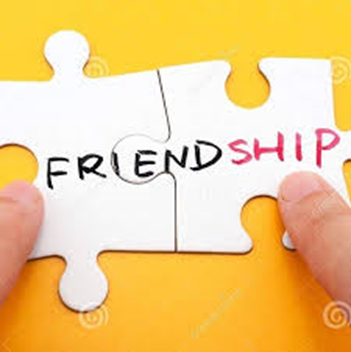 Healthy family life
Diversity
Marriage and civil partnerships
Stable, caring relationships

          Caring Friendships
Importance and characteristics of friendships
Healthy friendships
Ups and downs
Who to trust
Relationships Education
Respectful Relationships
Respecting others
Courtesy and manners
Self-respect
Anti-bullying
Stereotypes
Permission seeking
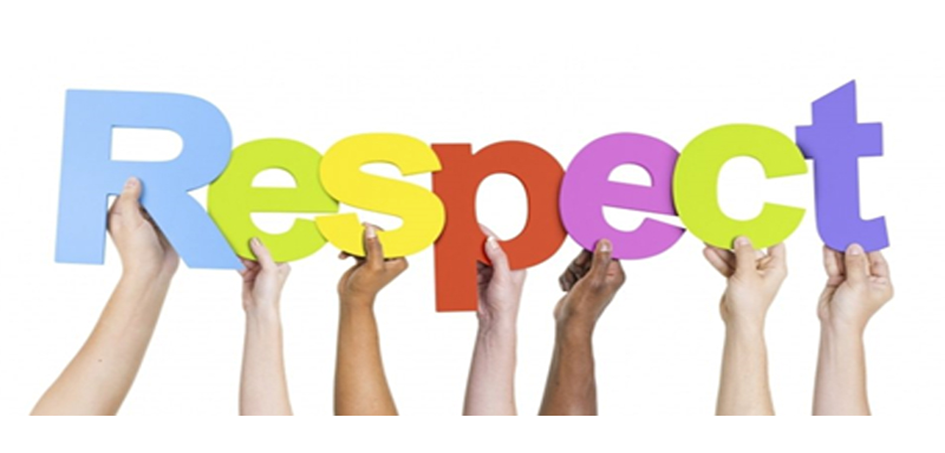 Relationships Education
Online relationships
Behaviour online
Keeping safe
How to assess online friendships/information
How data is shared and used

Being safe
Appropriate boundaries in friendships
Privacy and secrets
Each person’s body belongs to them
Responding to adults they don’t know
Getting help and advice
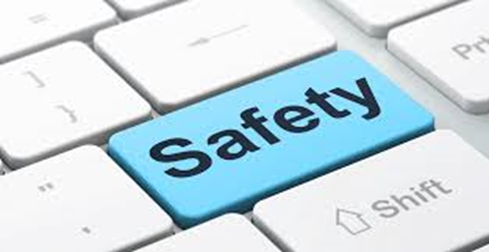 Health Education
Mental wellbeing
Internet safety and harms
Physical health and fitness
Healthy eating
Drugs, alcohol and tobacco
Health and prevention
Basic first aid
Changing adolescent body (puberty)
Sex Education
As in previous years we plan to deliver age-appropriate sex education as  recommended by the Department for Education

In Year 6, sex education covers how babies are made and born, sex within a loving relationship and consent.

Sex education sits firmly within our work around healthy, committed relationships

We will reflect different faith perspectives on marriage and sex during these sessions
When do we teach RSHE?
We deliver through our weekly PSHE slot

Some teaching happens through science

We use assemblies and theme weeks to deliver some elements

We use the Christopher Winter Project and Drug Aware to enhance RSHE delivered by staff.  All providers work in line with our published policy.
RSHE Inclusion
We will reflect a range of faith perspectives in RSHE

We will ensure that pupils with Special Educational Needs and Disabilities learn about RSHE in a way that meets their individual needs

RSHE Lessons and resources will celebrate the diversity of families and people 

We will encourage pupils to be respectful to all people regardless of difference

We will encourage pupils to explore and challenge stereotypes in all their forms
How will RSHE be taught?
All teachers receive training to ensure they feel skilled and confident

We create a safe environment for learning

The delivery is balanced, factual, and in line with ethos of school: individual teachers do not give their personal perspectives

We acknowledge different views and faith perspectives
Answering Children’s Questions
Children are curious, they ask questions!

Teachers use their professional judgment when answering questions as in any subject

Teachers answer in a balanced and factual way appropriate to the age of the pupil

Our strategies:
Group agreement during circle time
Using the ‘worry muncher’ to ask confidential questions
Whole class answers
Private answers
Involve parents/carers
Partnership with parents
We want to work in partnership with our parents, we do this in several ways:

Consult with you whenever we change our programme

Support you to understand the content and delivery of our programme

Let you know what will be taught when

Let you know how to exercise your right to withdraw from the Sex Education elements of our programme (year 6 only)